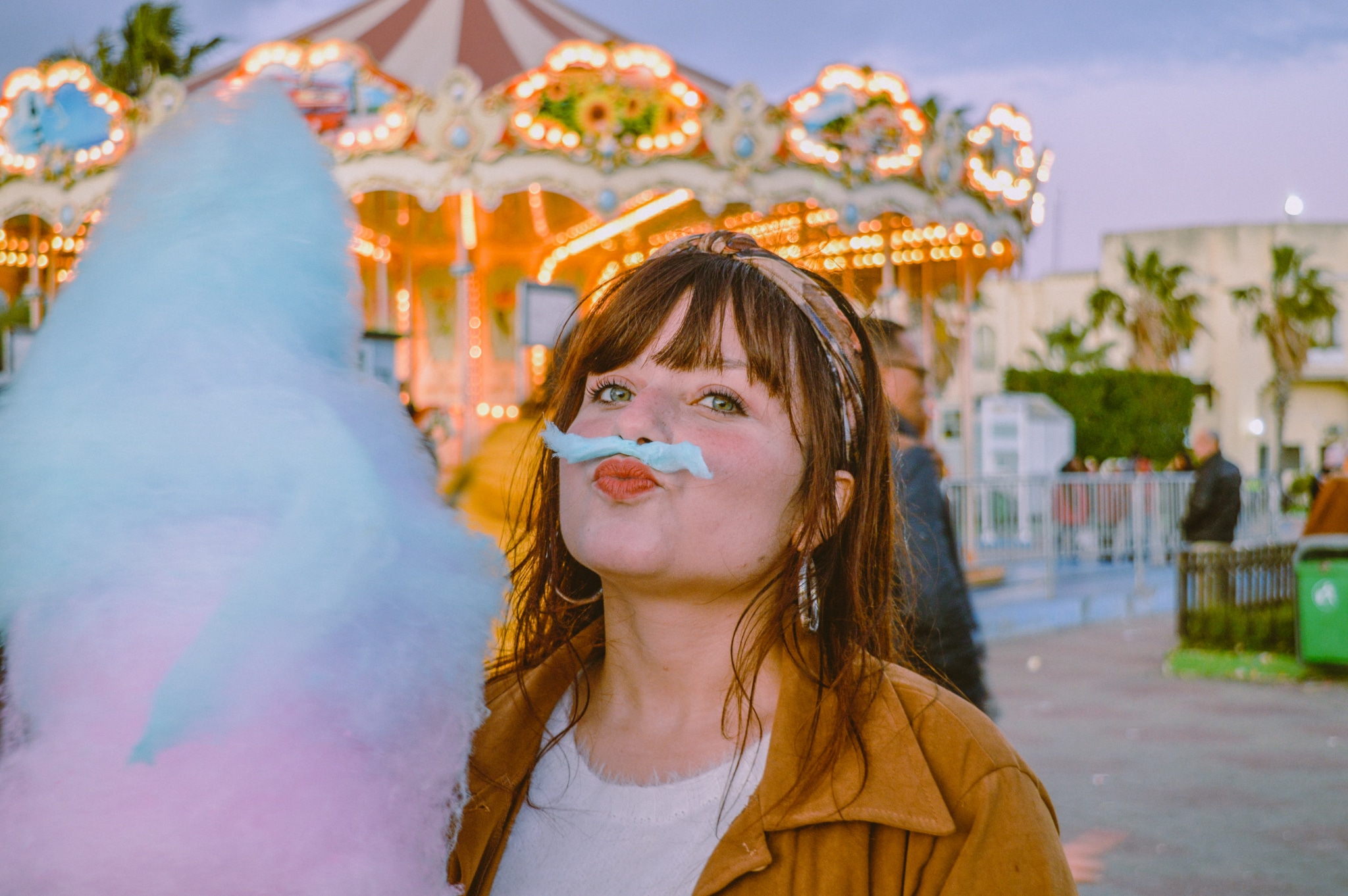 A gyermek, aki voltál, mindig ott él benned…
Herczeg Viktória
Óvodai és iskolai szociális segítő
Mesterségem címere…
Szociális munkásként a kamaszok között…
Munkahely a saját iskolában…
Felnőttként gyereknek lenni…
A világukat megismerni…
Mik a menő dolgok?
Hol vannak jelen?

Jelen lenni  online vs. offline
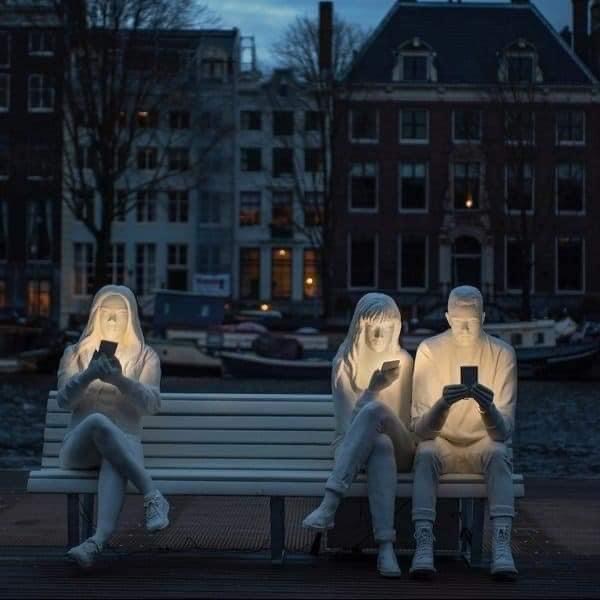 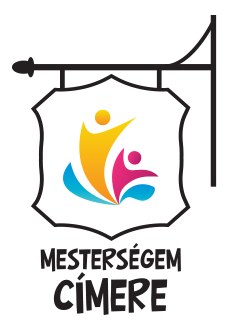 Régen…
Naplós közönségmérés az 1970-es évektől kezdődően
1 majd 2 csatorna volt, így korrekt becslést adott
Nem volt minden háztartásban TV
Az emberek átjártak egymáshoz
A tv közösségi tér volt, a tévénézés pedig közösségi program
’80-as években bevezették a peoplemeter-t  ugrásszerű fejlődést hozott a mérésben
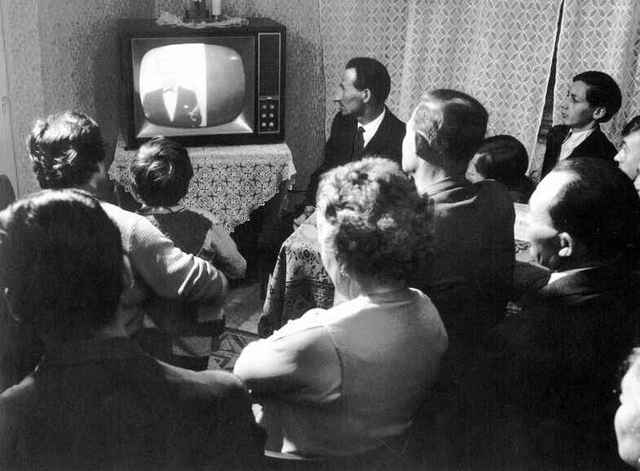 Internet alapú világ
2020-as év: digitális oktatás!!!
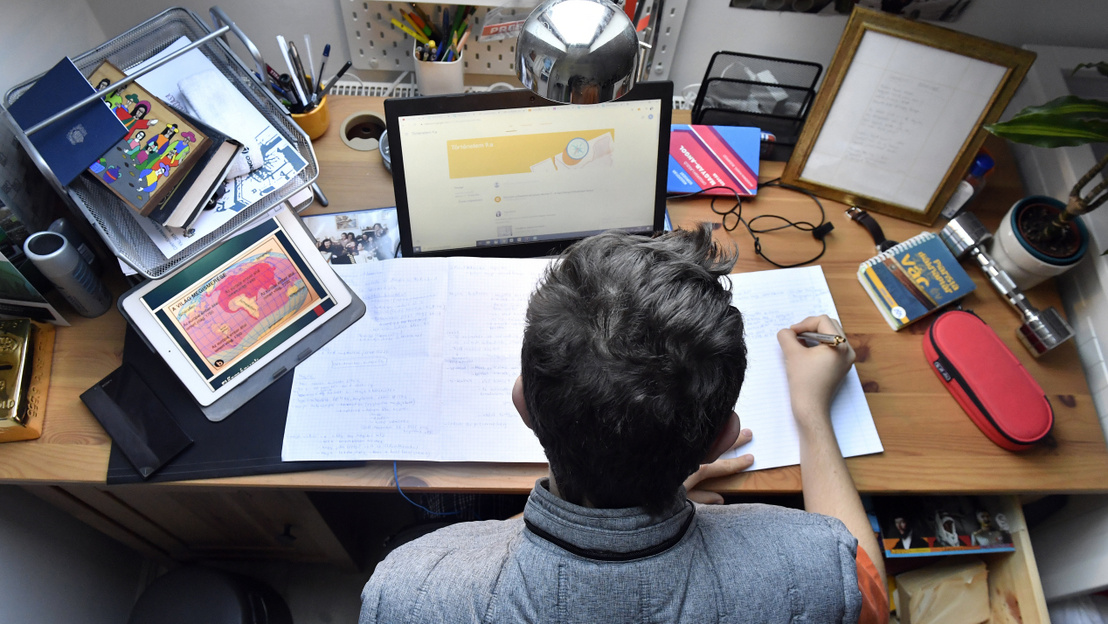 Megnövekedett képernyőidő, internethasználat, digitális tananyag
Laptop, tablet, telefon
Filmek, sorozatok
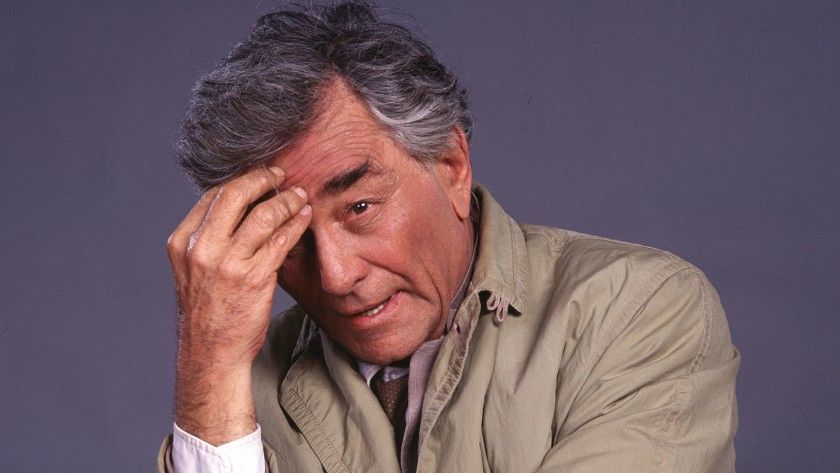 Régen a tv-ben: vészhelyzet, barátok közt, Columbo, Dallas…

Mostanában internet (pl.: netflix, youtube, tiktok…stb) előnyben
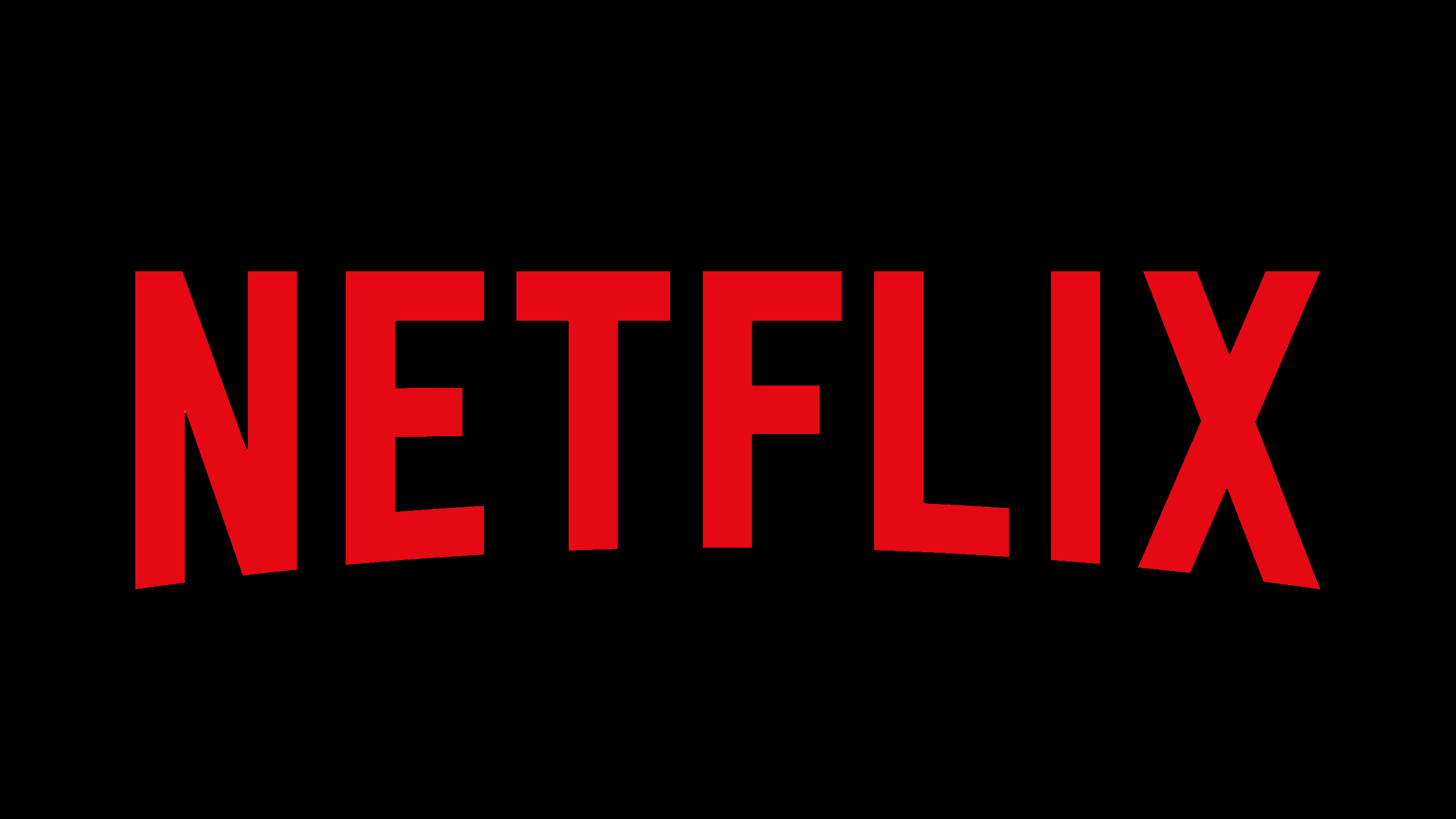 Beszédtéma, bekapcsolódási alap lehet
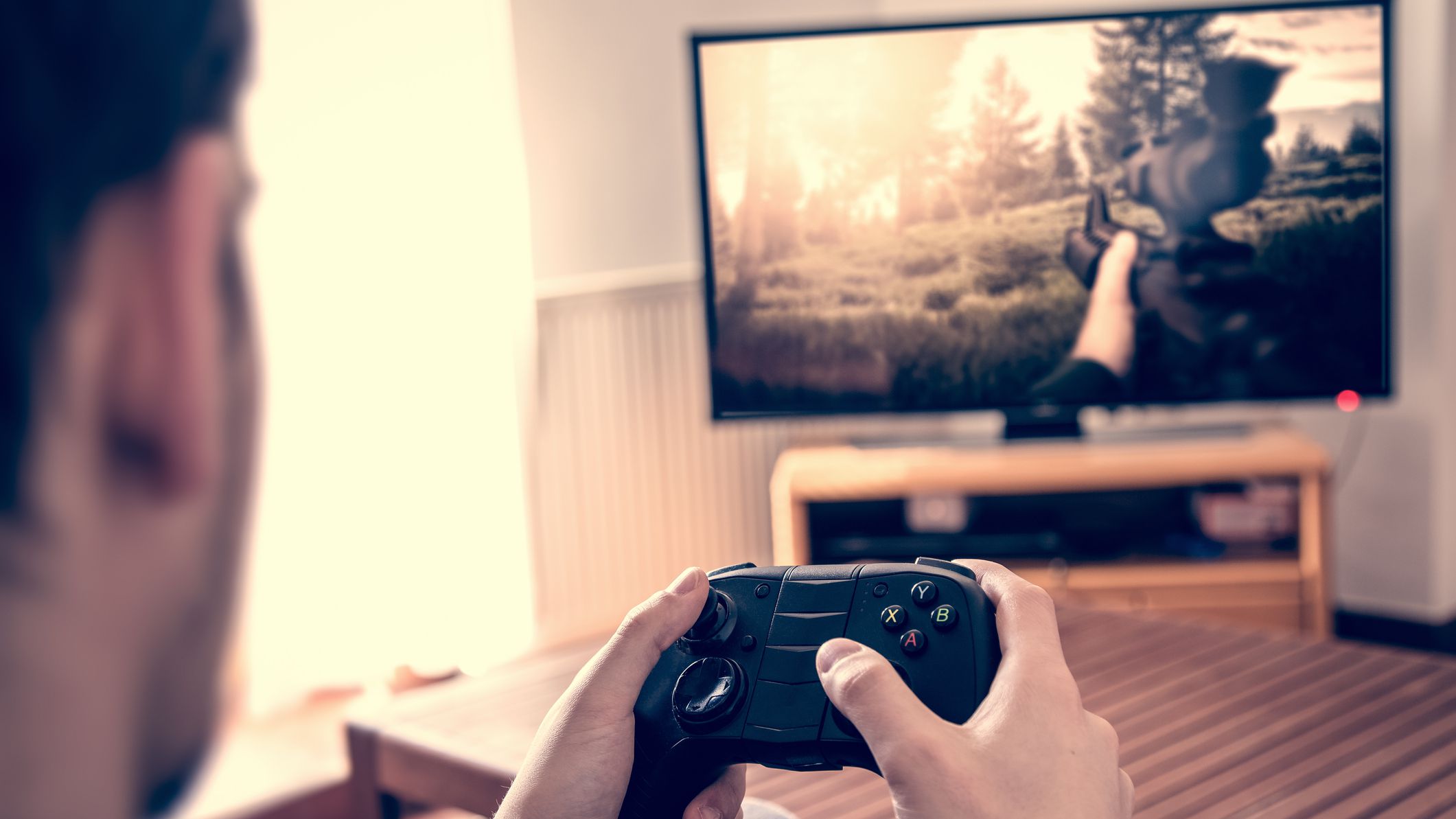 Végtelenített játékmenet

Coin-ok

Lootboxok

Csapatversenyek, ligák

Event-ek
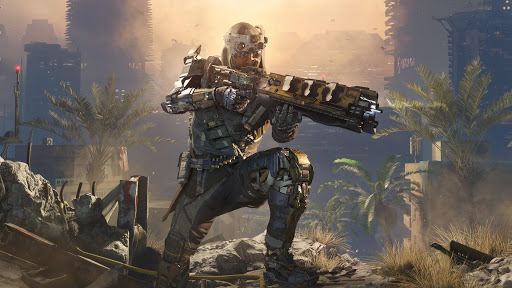 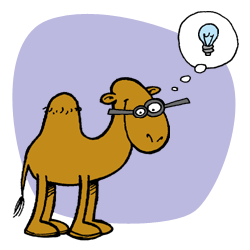 Kérdés?
Miért kerül mostanában háttérbe a facebook?
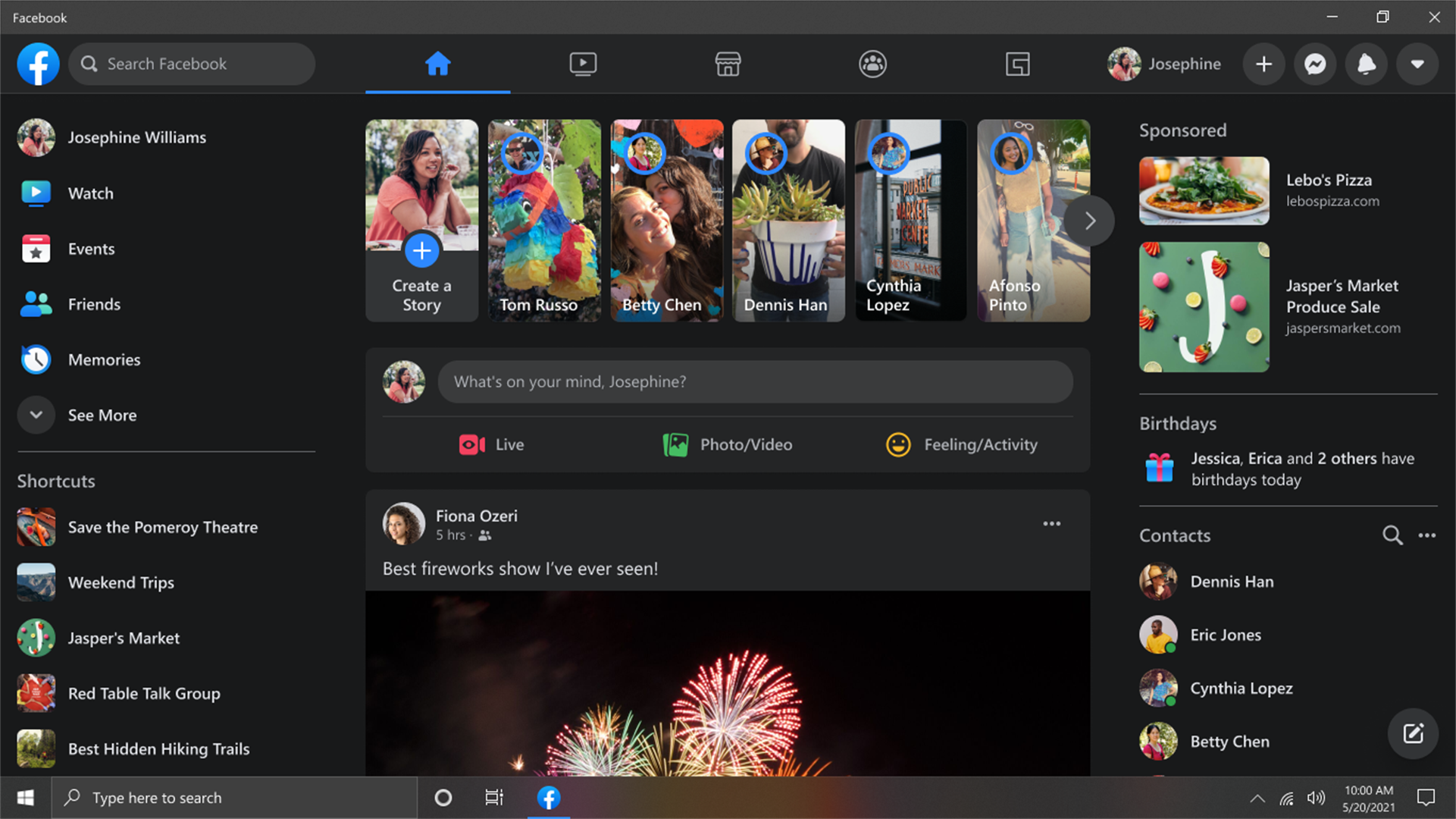 Szerkesztem, felteszem, elküldöm…
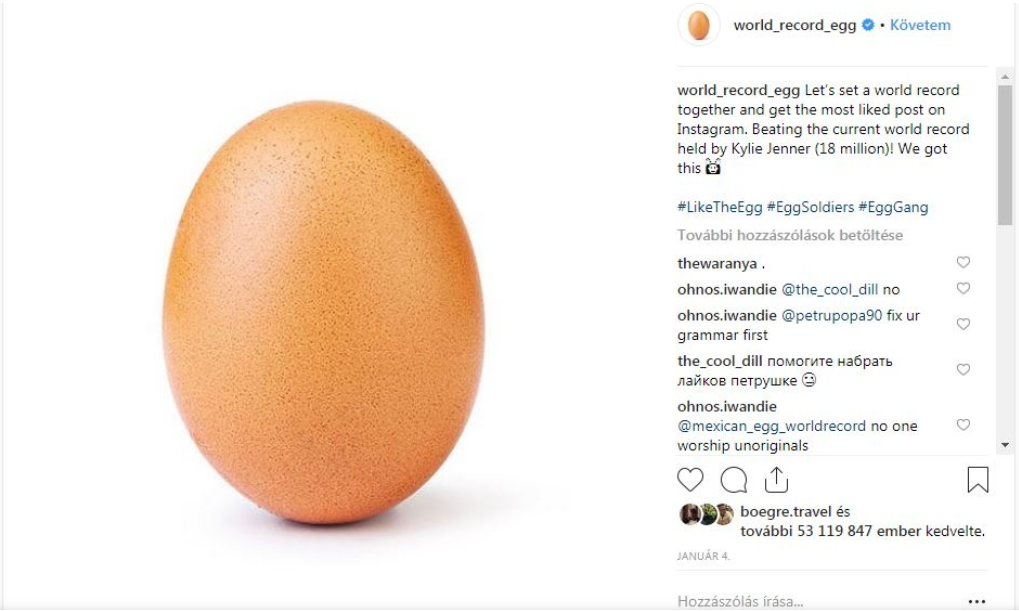 Instagram  1080px felbontás  üzenetküldő funkció  több kép és video egy bejegyzésen belül  sztorik 24 óráig  instagram követők  lájkok fontossága (rekordot tart egy tojás)

Tiktok  elsősorban szórakoztató platform  3,15 és 60 másodperces videók (már 10 perc is)  Tikcode  különbség az, hogy nem csak azokat látod, akiket bekövettél, az algoritmus összeválogat neked tartalmakat
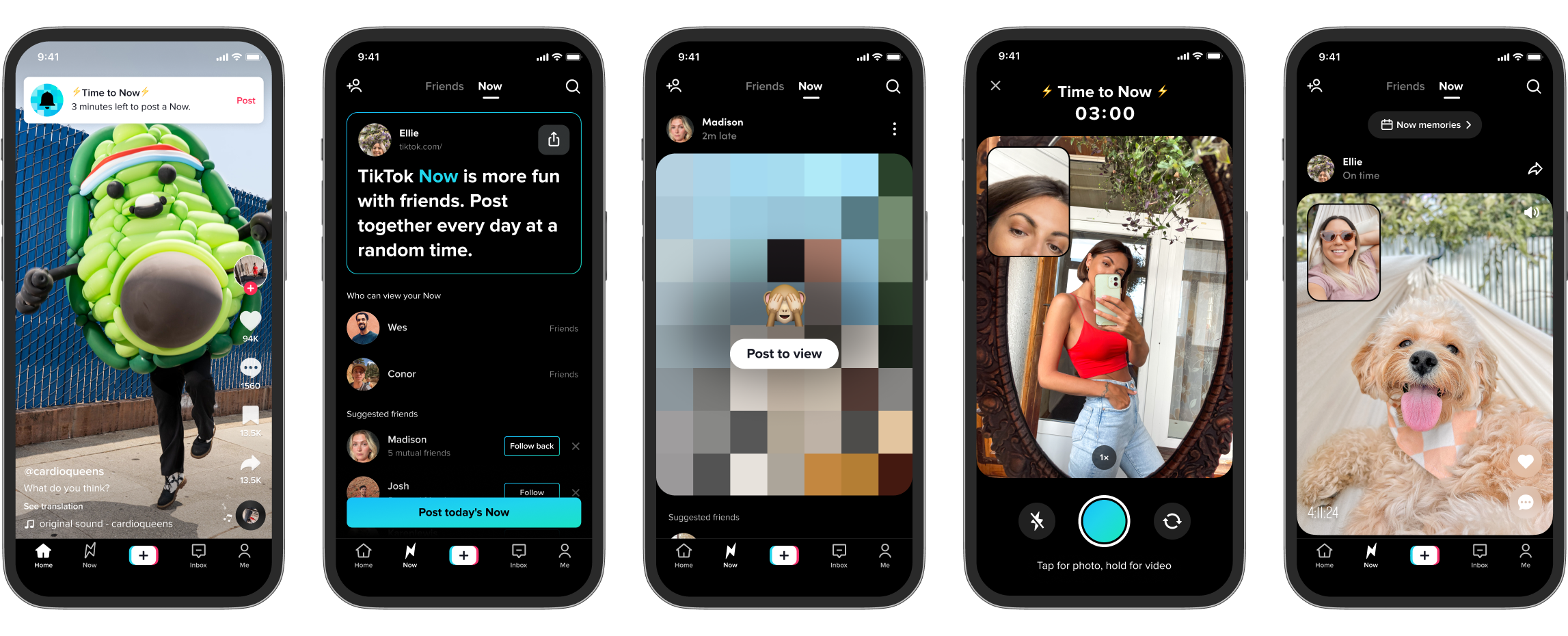 Snapchat  nem hagy digitális nyomot???  minden üzenet csak 10 másodpercig látható (már beállítható, hogy meddig)  sztorik 24 óráig visszajátszhatók  megtartják a felhasználók utolsó 200 küldött/kapott üzenetét

BeReal  a nap váratlan pillanatában 2 perced van készíteni egy képet  belső és külső kamera is  selfie és fotó egyszerre
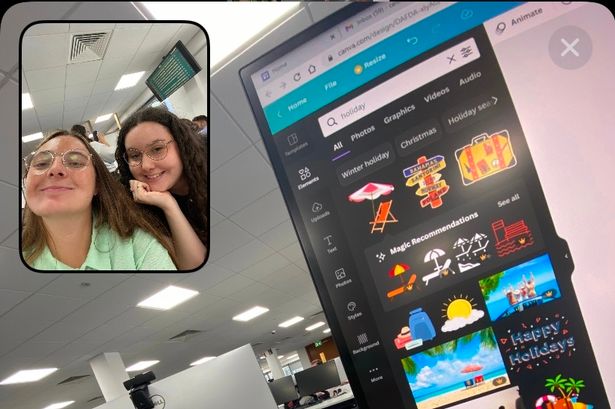 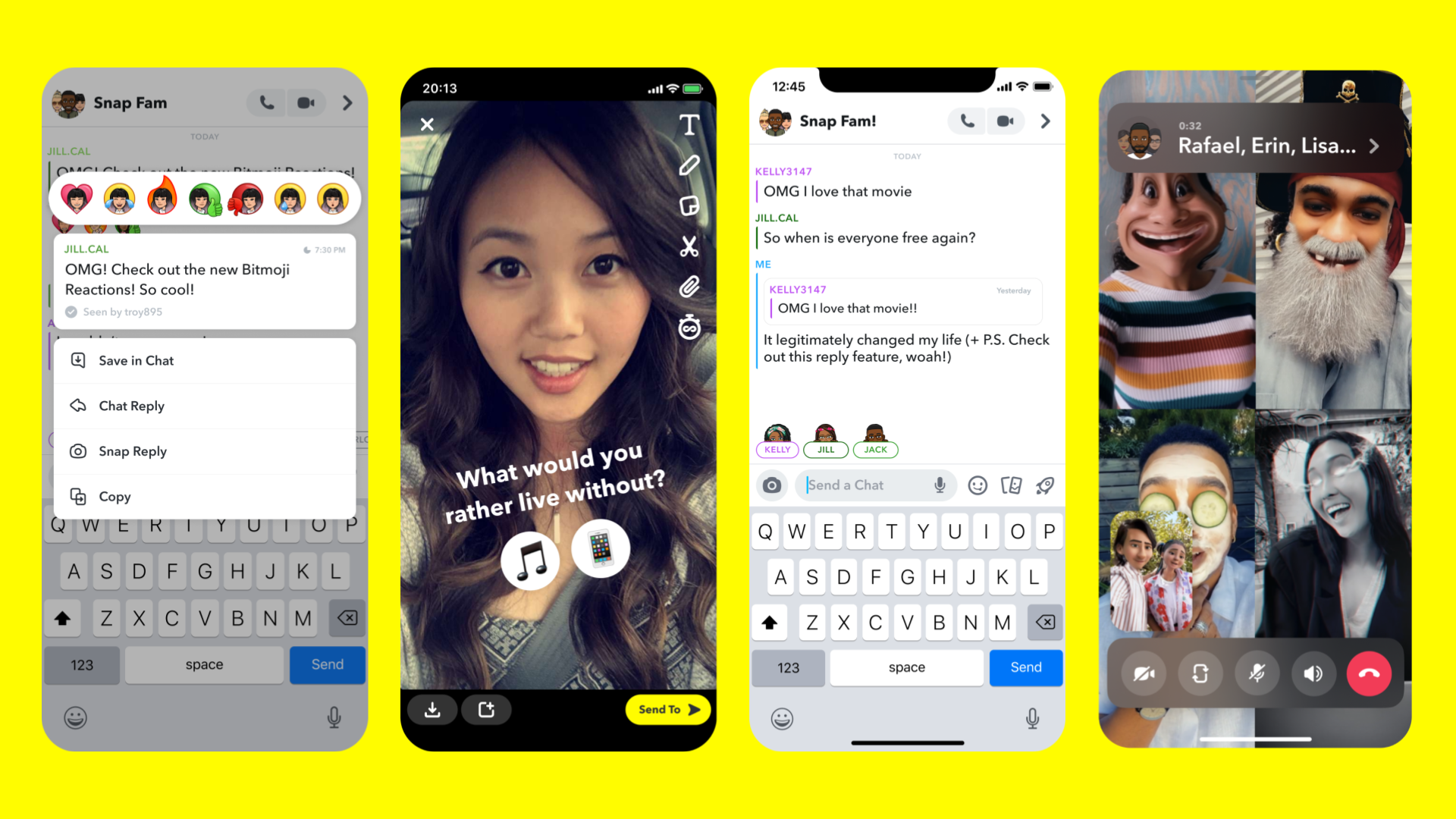 Megosztás, túlosztás, „online dokumentálás”
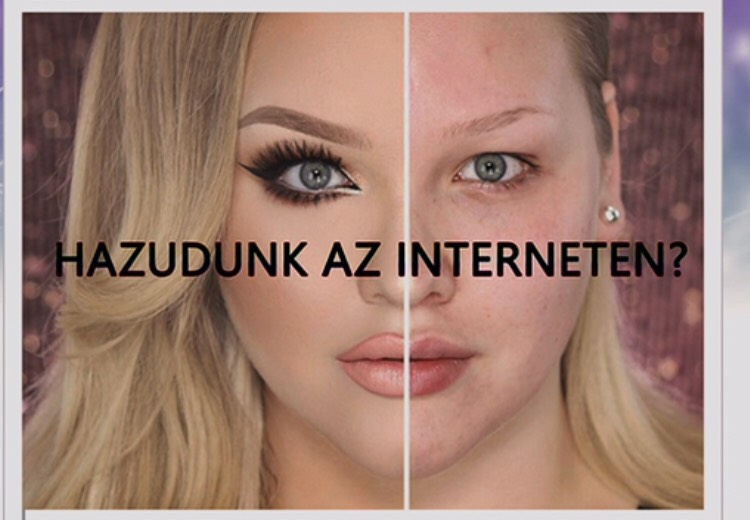 Valós vs. idealizált énkép
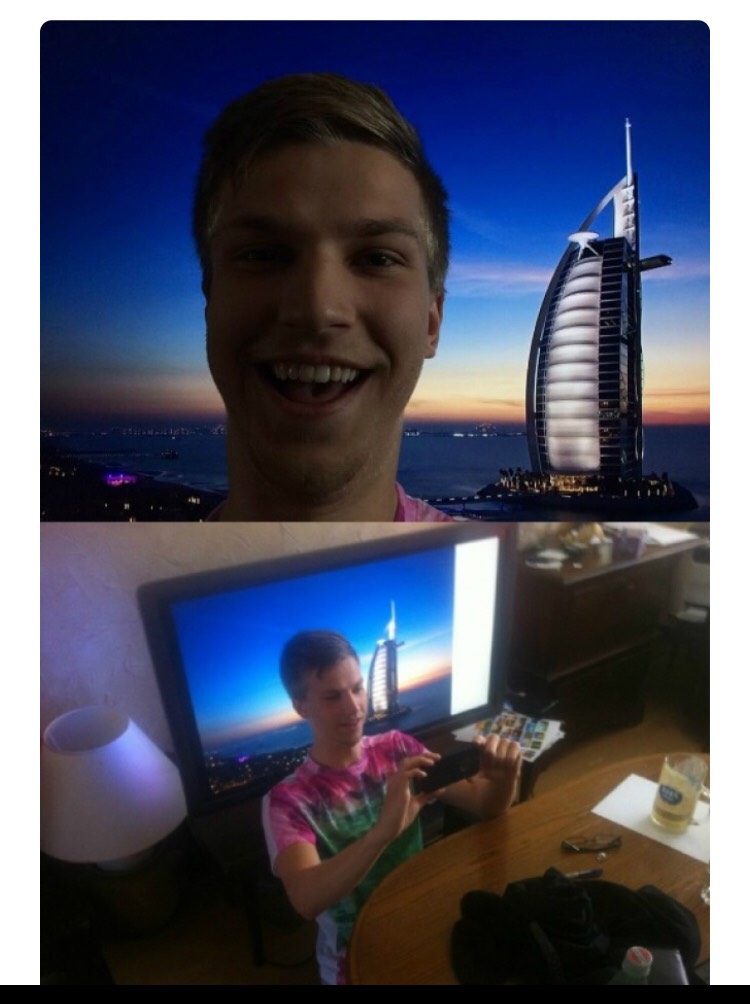 Online valóság
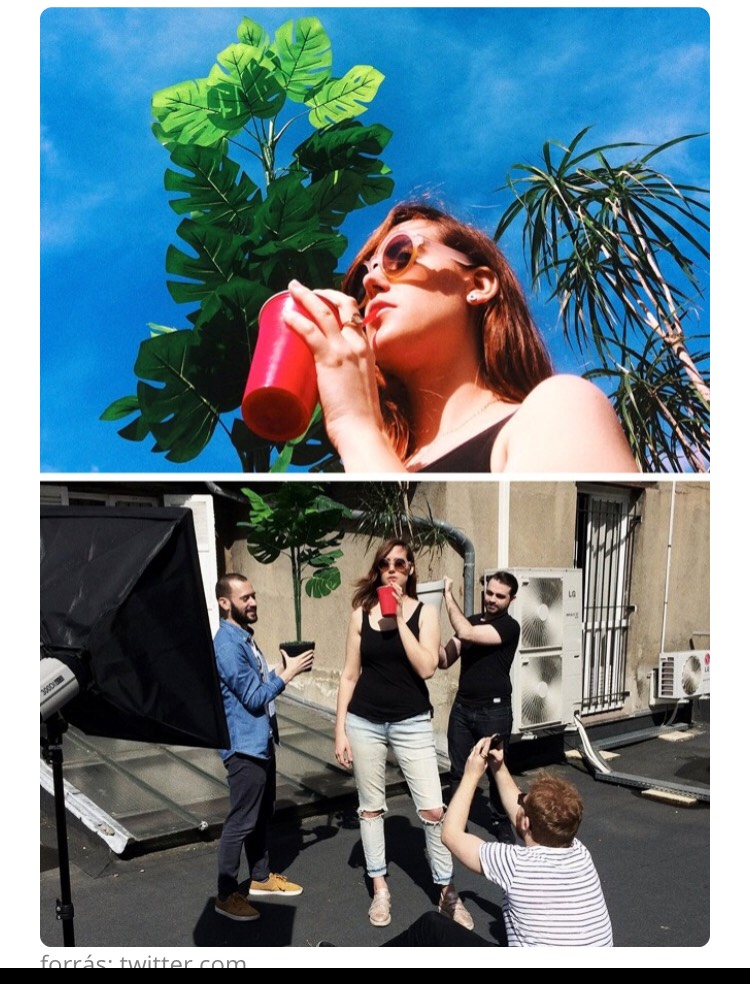 Valós vs. idealizált énkép
Magunknak vagy az internetes közösségnek hazudunk?
MA:

Minden pillanatban szelfi és fotó készíthető, ami nem sikerül  törölhető
Szerkesztés, filterezés  idealizált énkép, nem valós fotók, idealizált külső
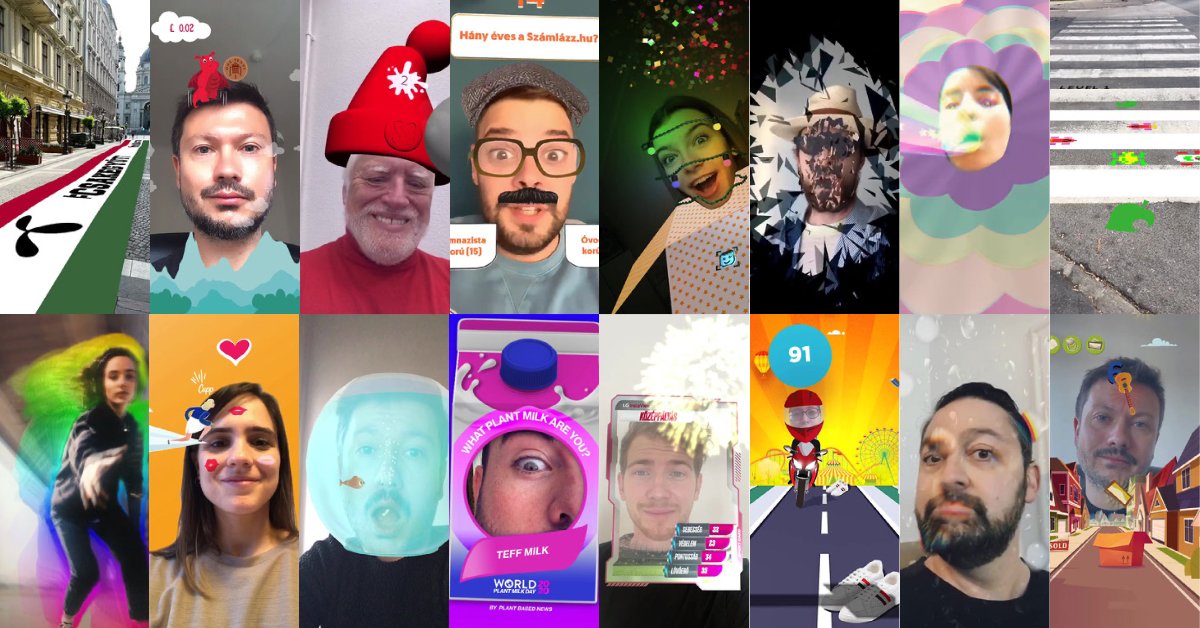 Digitális világ előnyei
Távolságokat áthidaló kapcsolattartás
Azonnali, friss információk
Könyvek, segédanyagok, cikkek
Célzott csoportok
Gyors ügyintézés
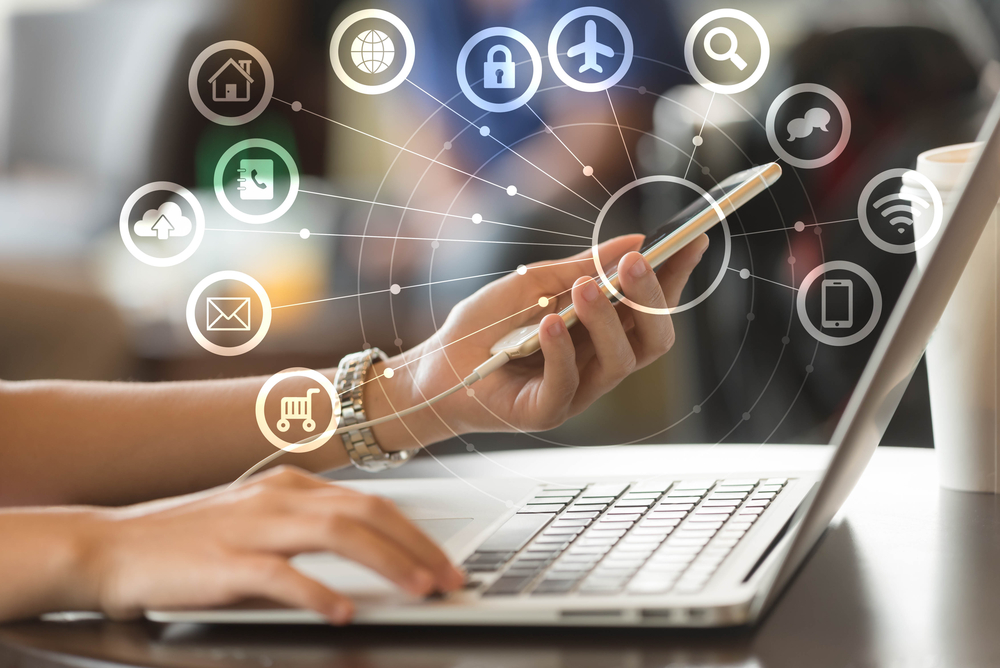 Óvatosságra int…
Játszunk élőben…
Hamis információk kiszűrése
Kommunikáció
Szociális készségek
Internetes kihívások
Nem kívánt képek/videók
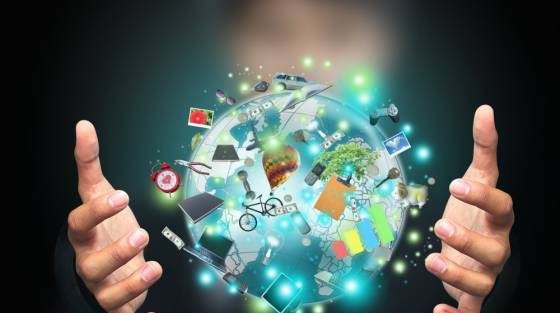 Összegzően…
Ismerni
Belelátni
Látni belülről, látni kívülről
Látni előnyét, látni hátrányát
Felnőttként a gyerekeket követni
Offline online egyensúly megtartása
Racionális használat kontrollal
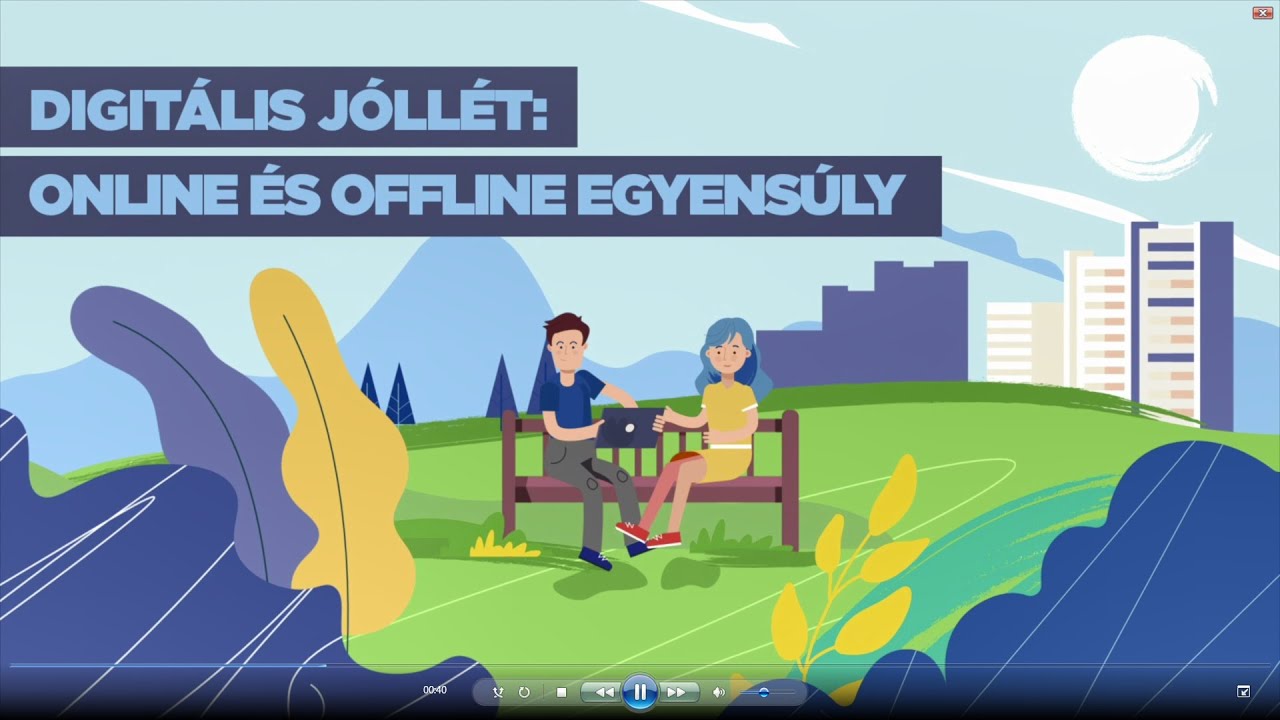 Köszönöm szépen a figyelmet!